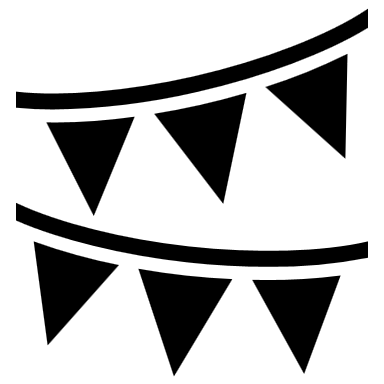 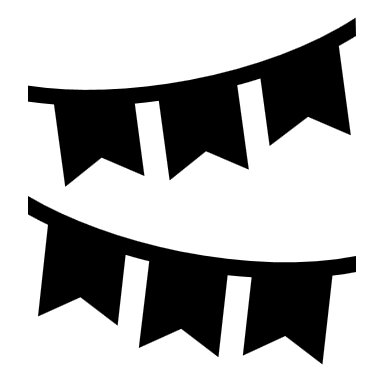 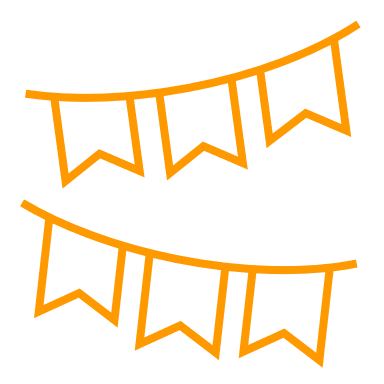 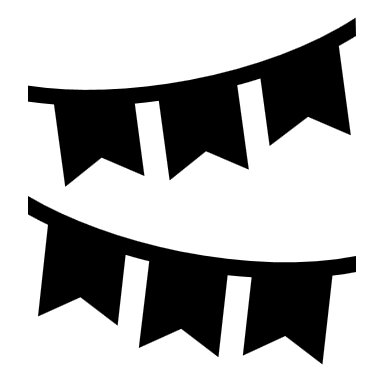 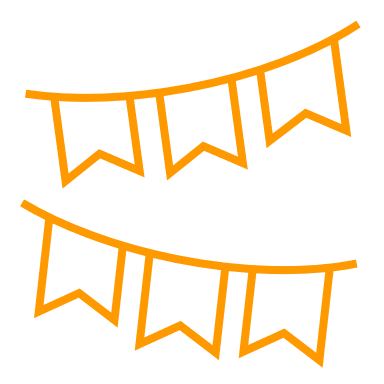 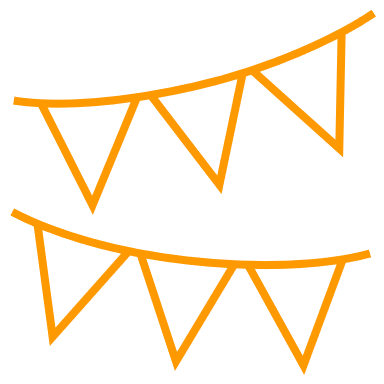 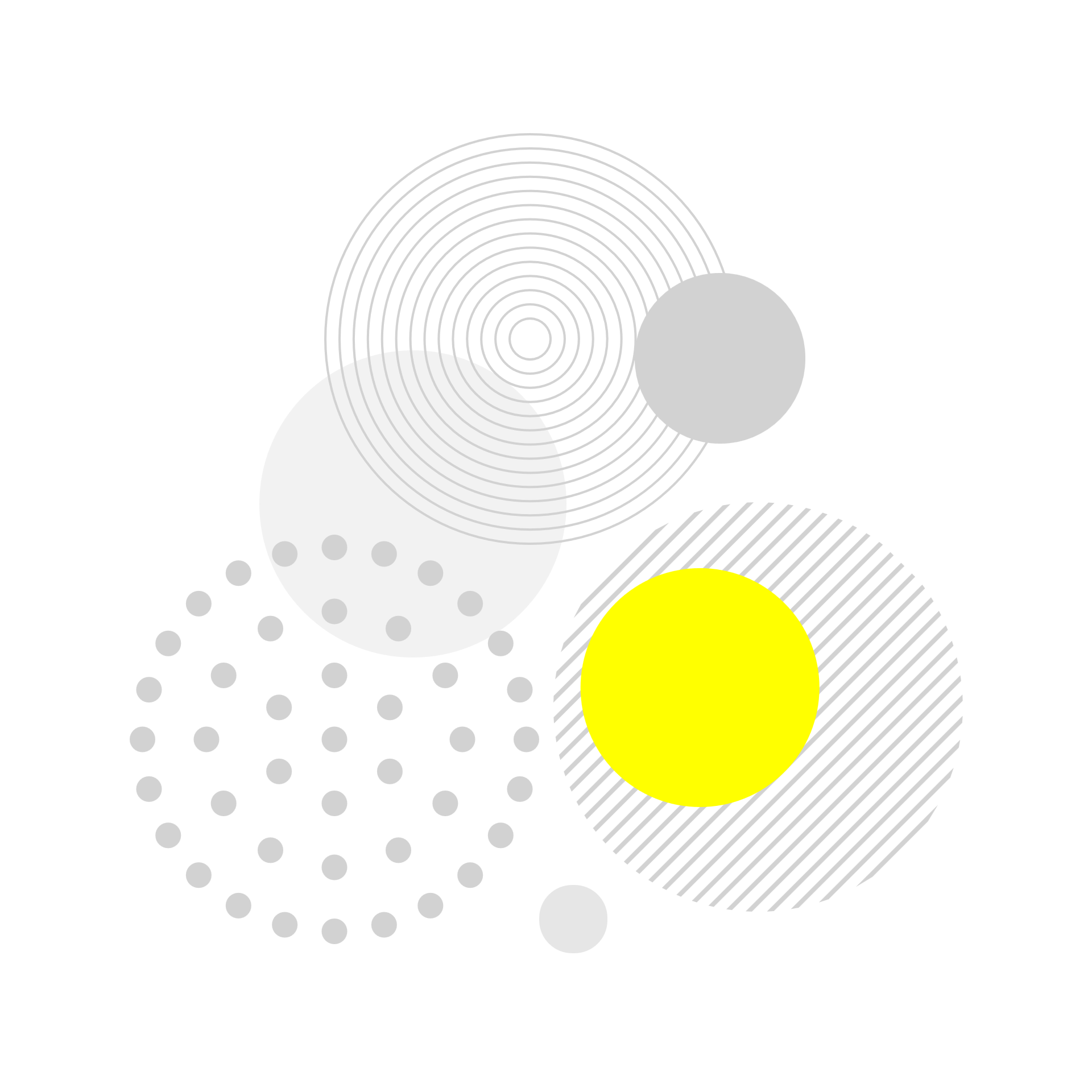 水無瀬病院グループと地域のお店が大集合
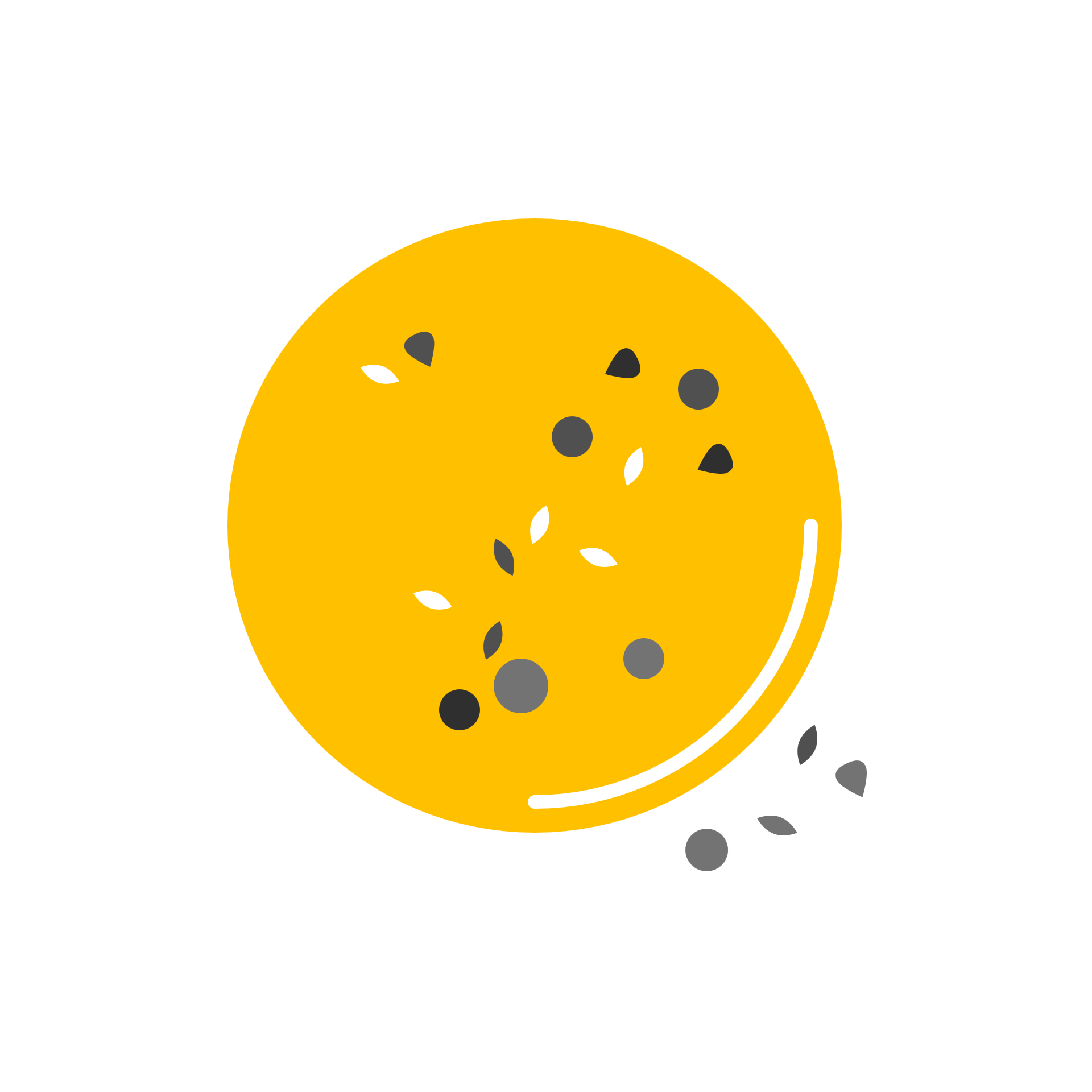 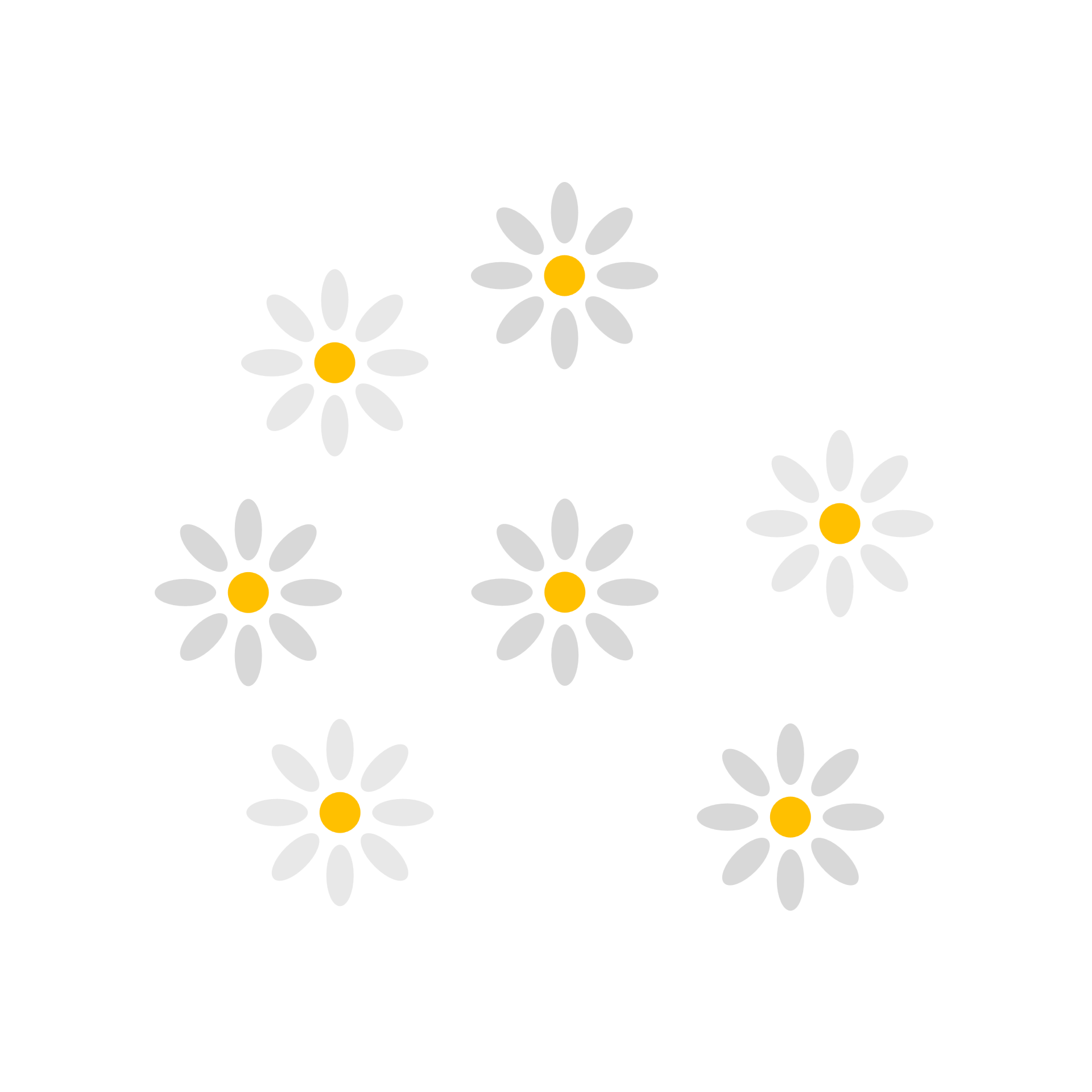 みなせフェスタ
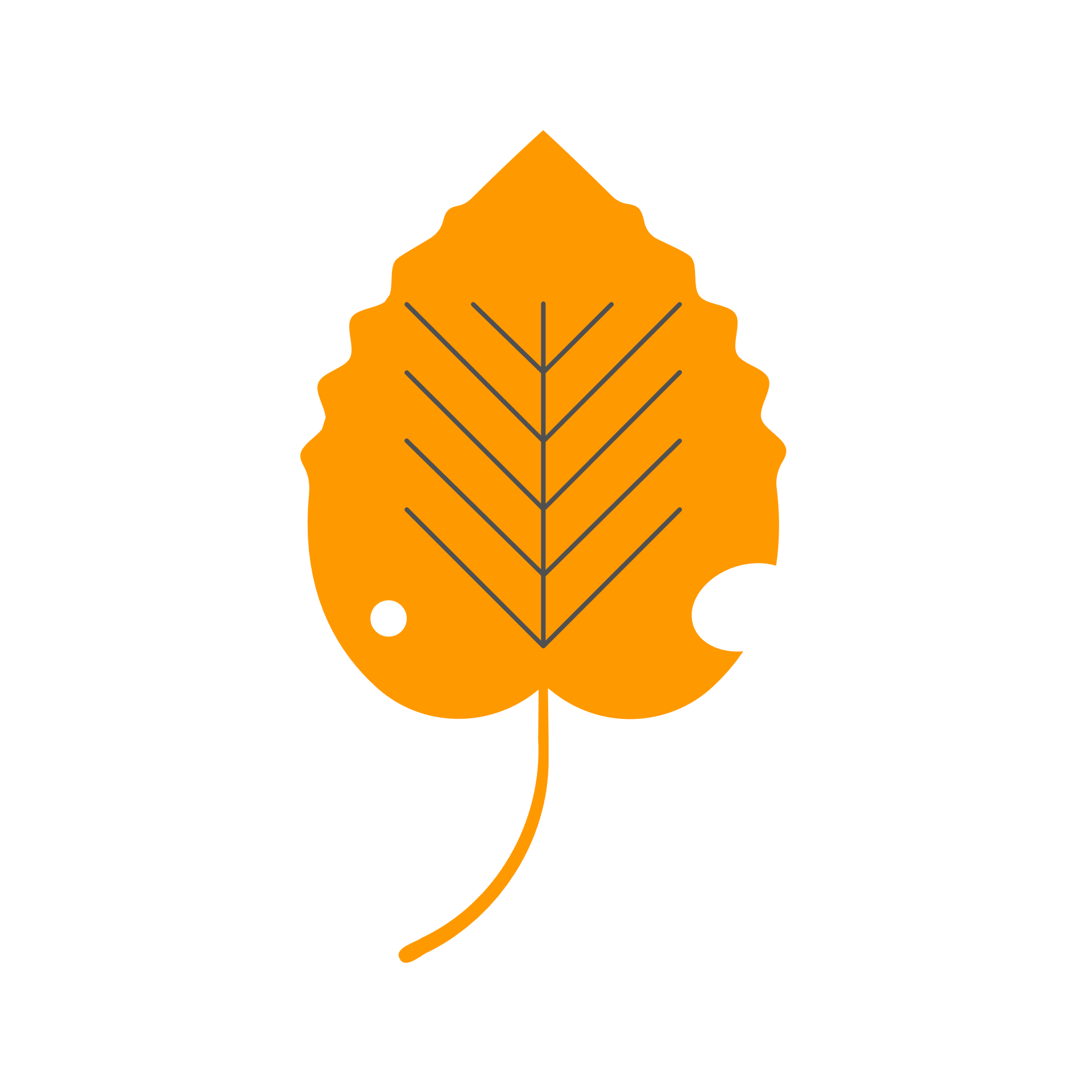 場所：島本町青葉1-21-1　旧小野薬品工業寮
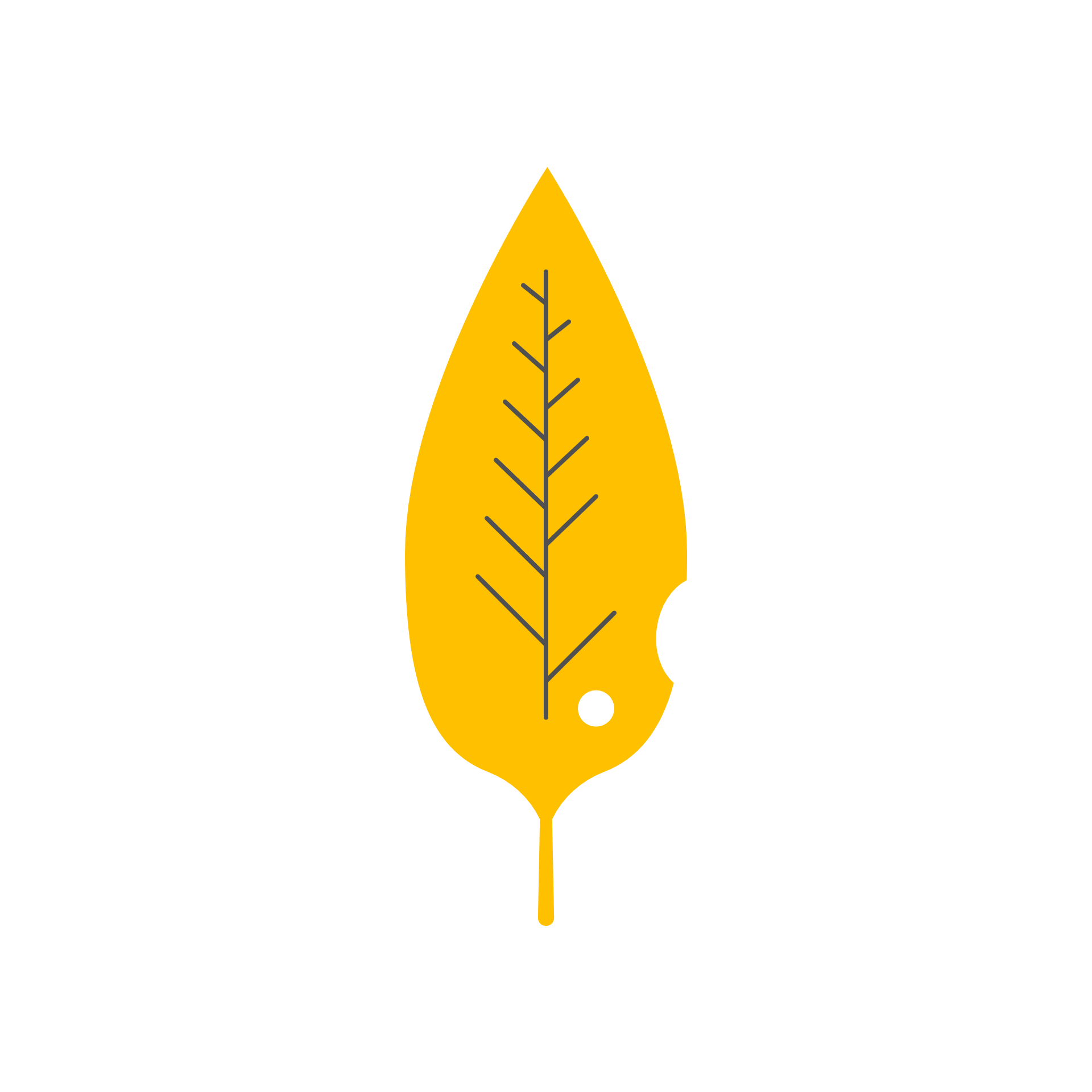 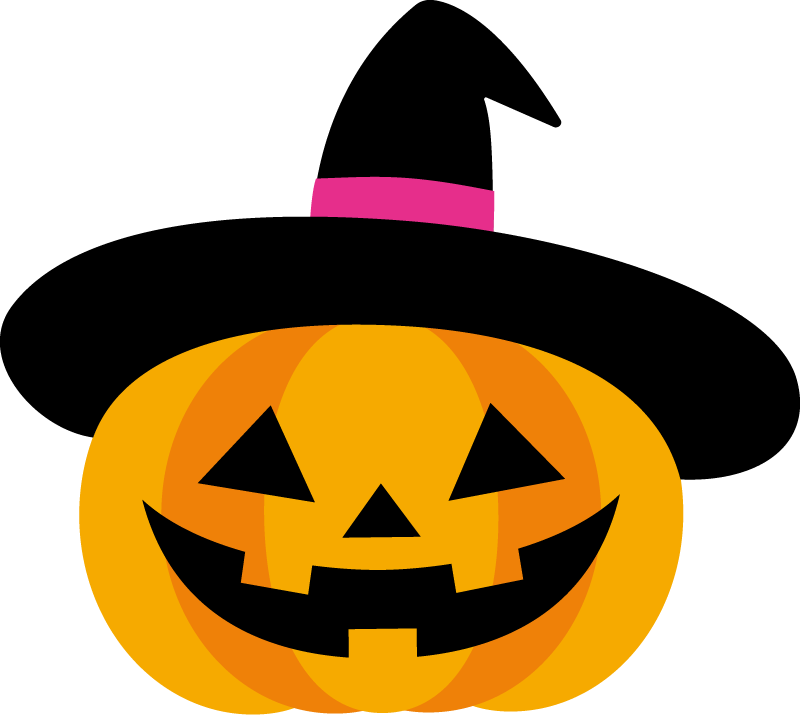 ２０２４．１０．２０（日）
10時～15時
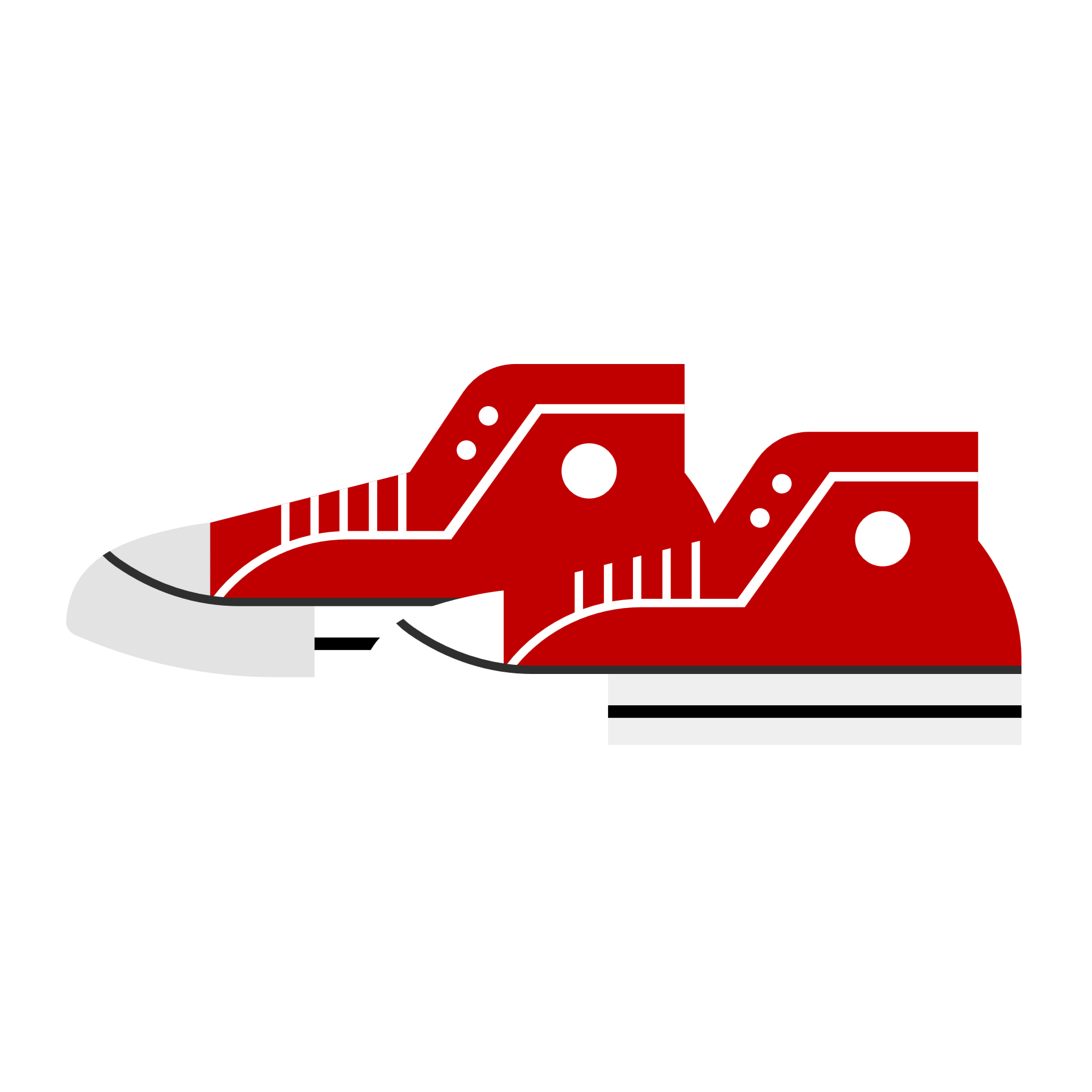 ★歩行測定★
★健康測定★
★楽しい催し★
救急車
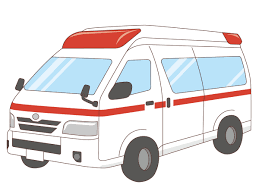 ★フード出店★
★就職相談★
白衣体験
看護師や介護士からお仕事の魅力を聞けます！
お菓子、ご飯ものなど、おいしい食べ物たくさん
輪投げ
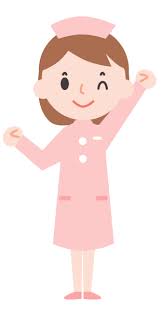 射的
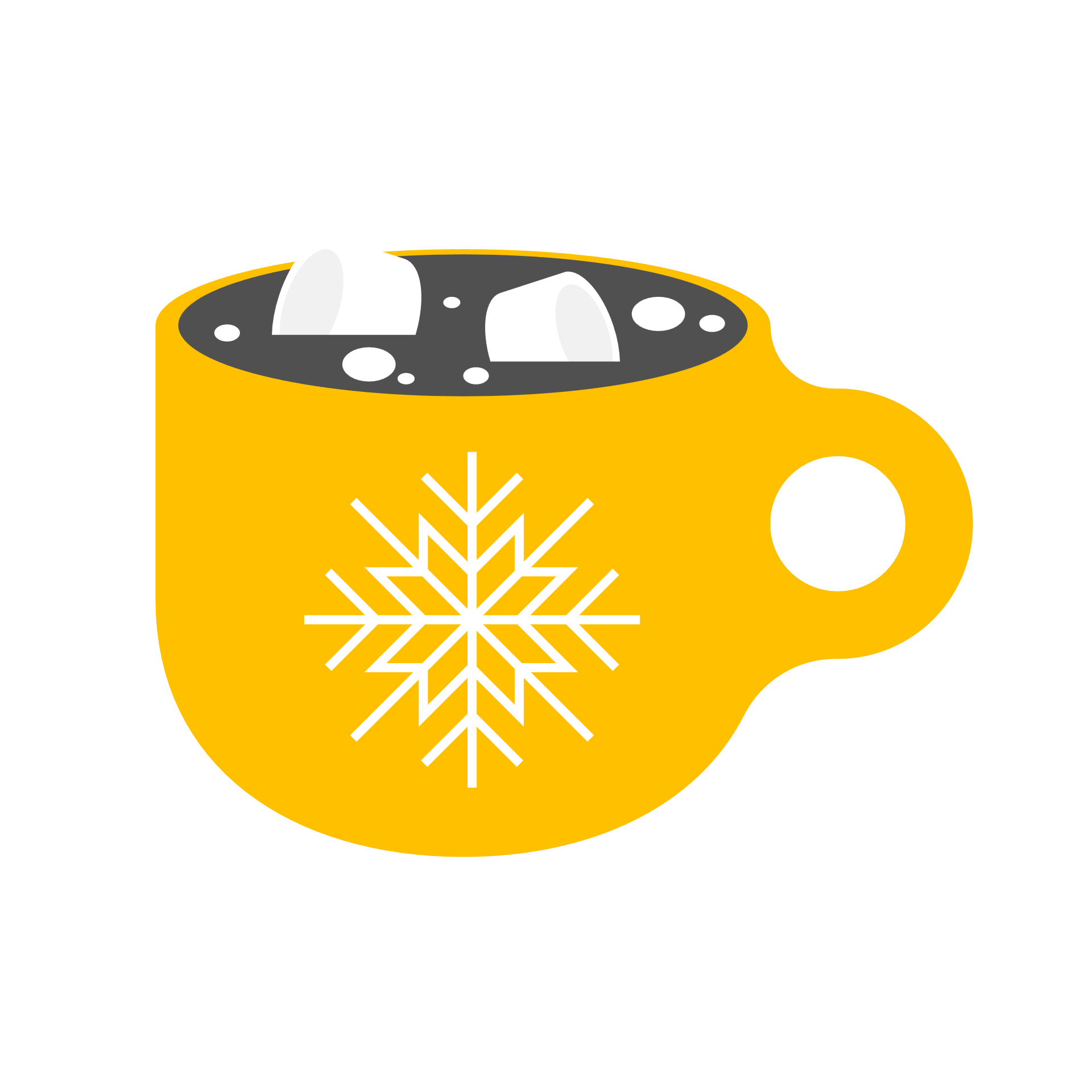 風船釣りなど
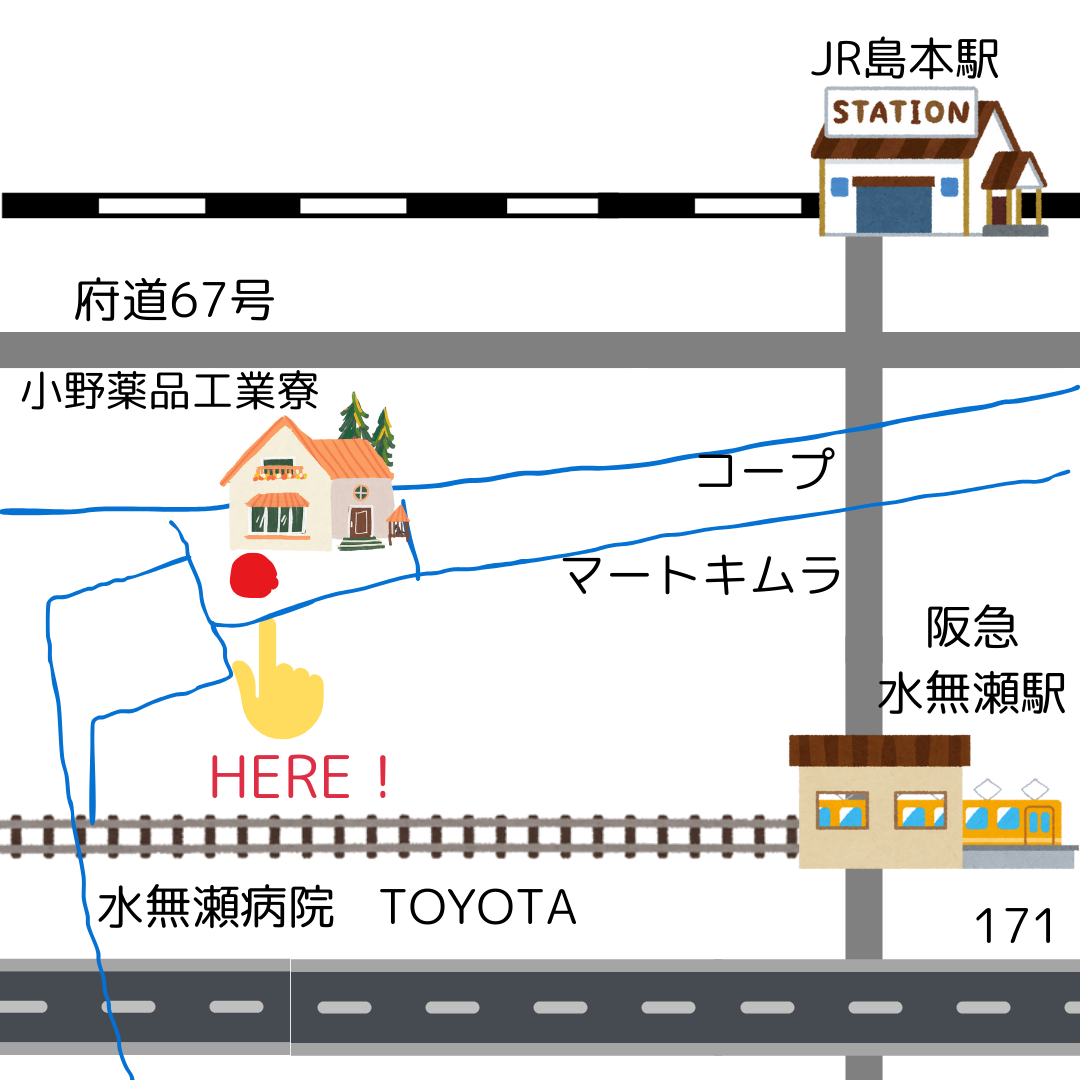 ★お楽しみライブステージ★
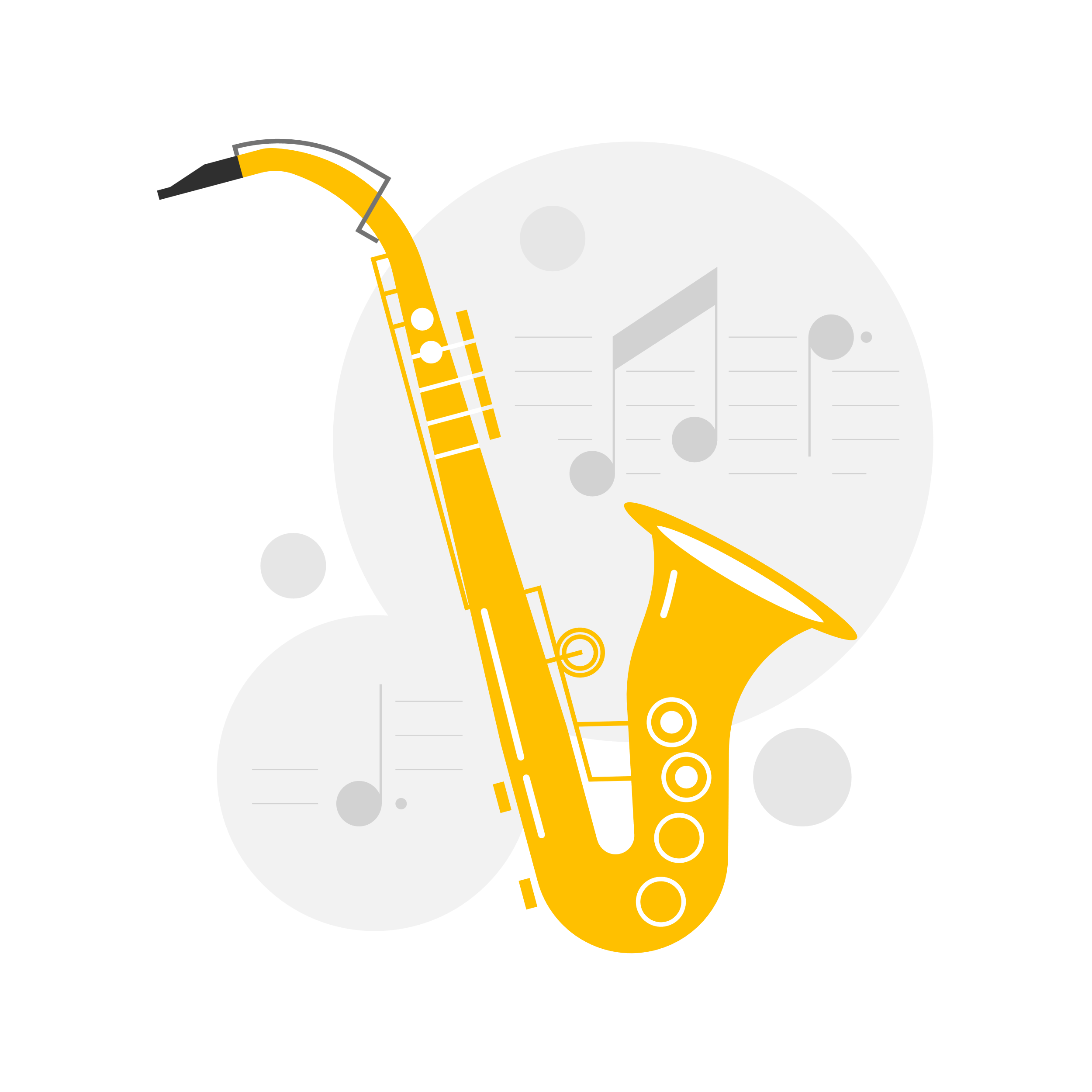 10:30　落語
あと
11:30　フルート
12:30　マジック
13:30　サックス
主催：
医療法人清仁会
075-963-4577
お問い合わせ：
倉橋・中島